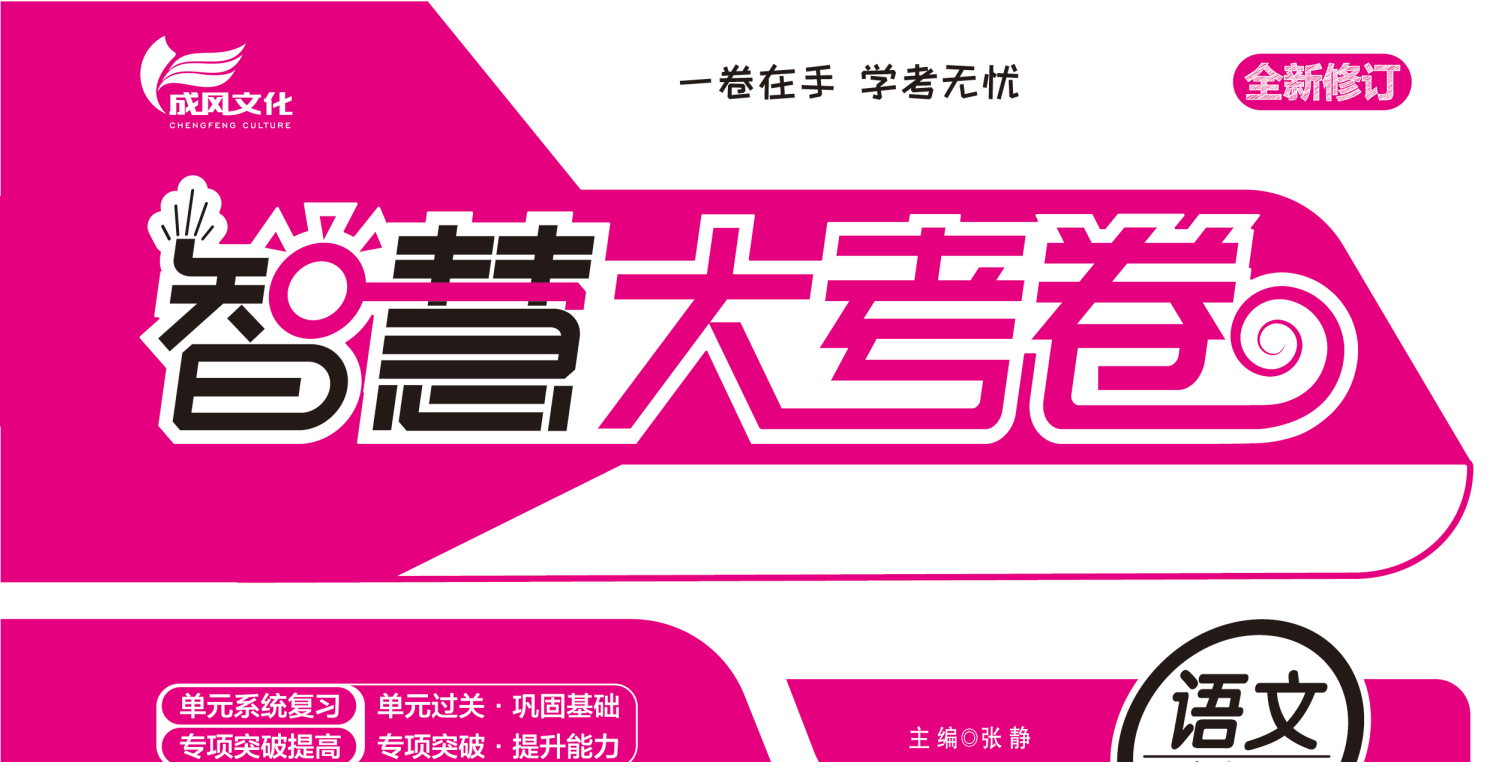 语文一年级下人教
专项突破（三） ——古诗词与日积月累
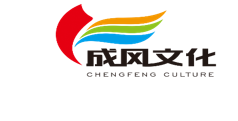 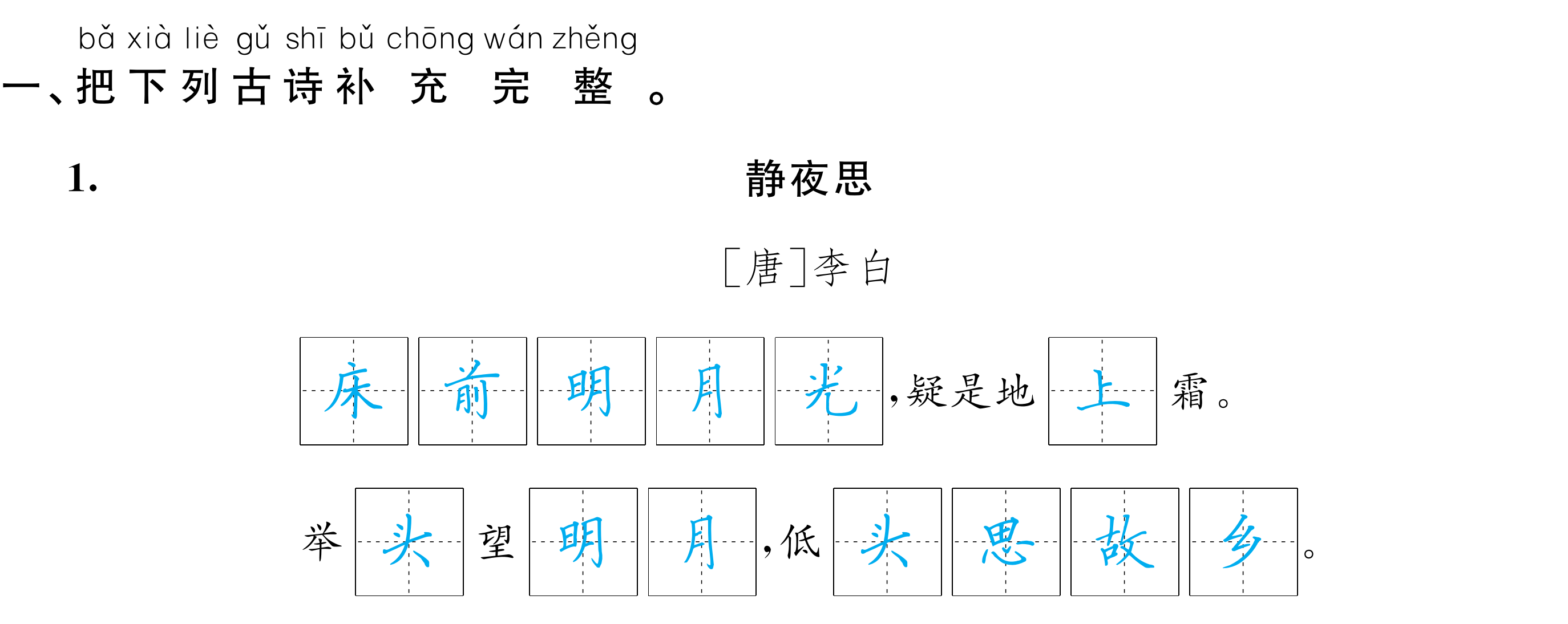 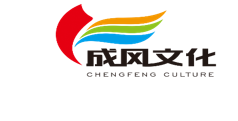 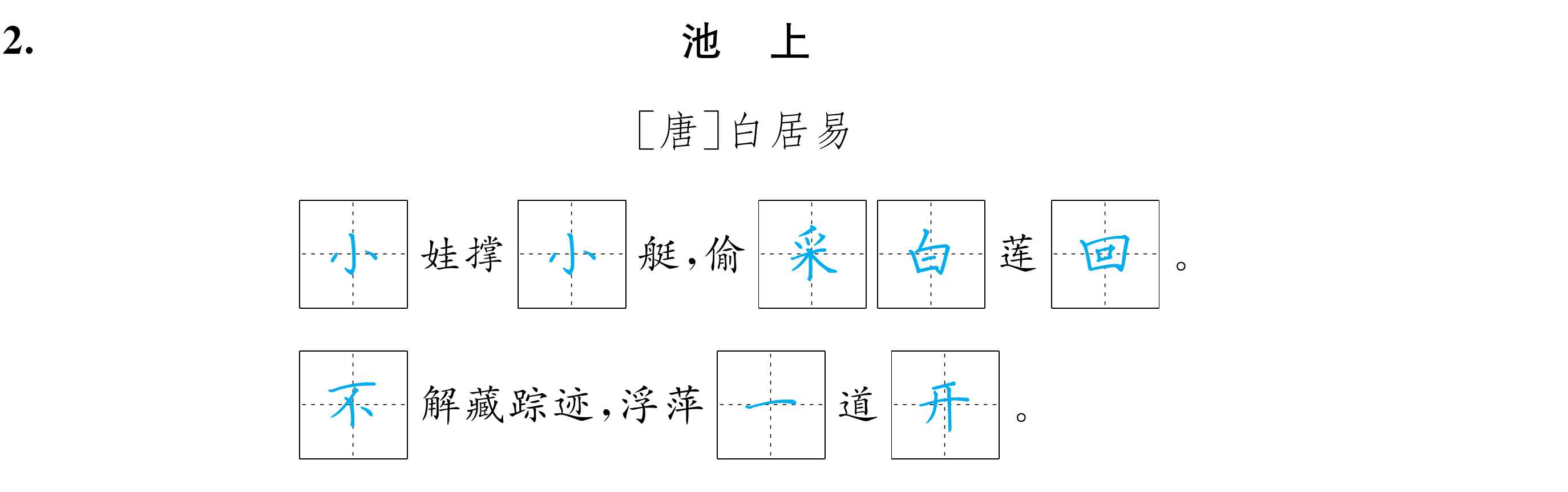 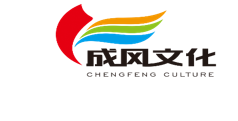 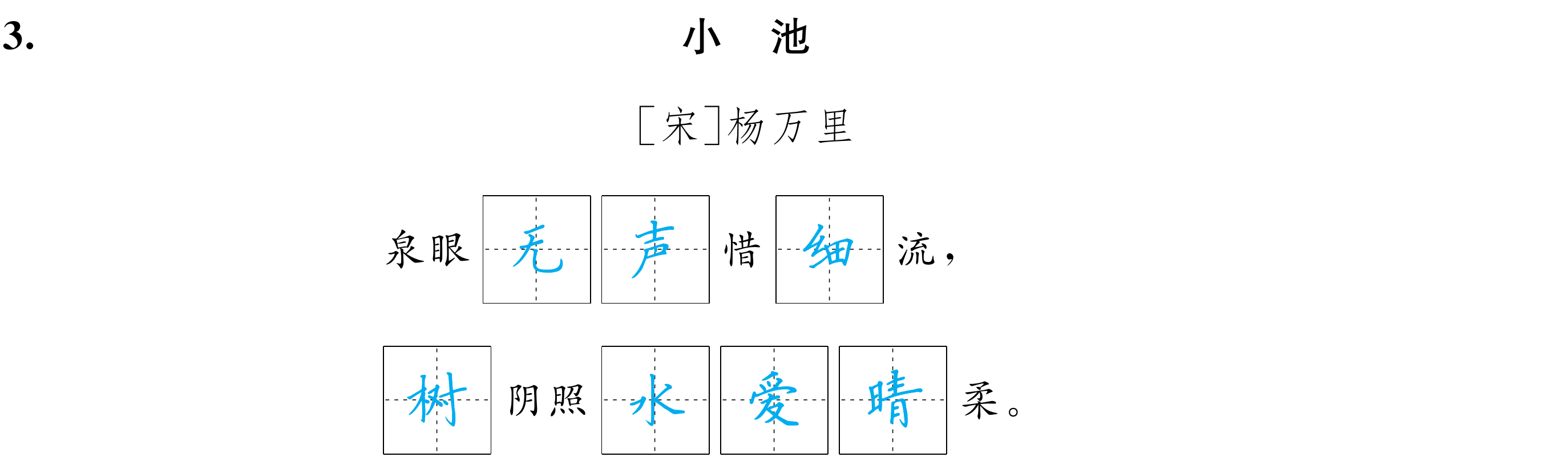 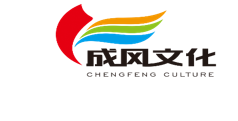 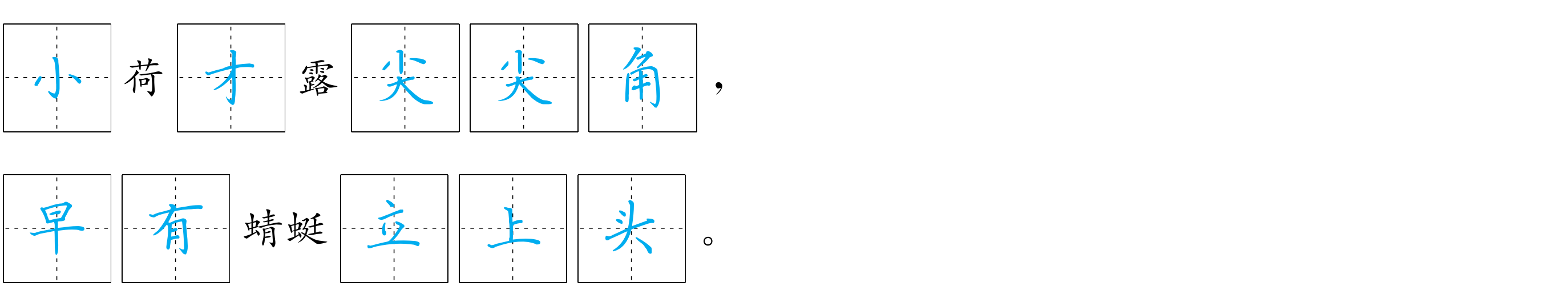 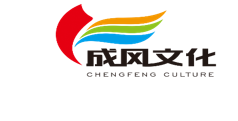 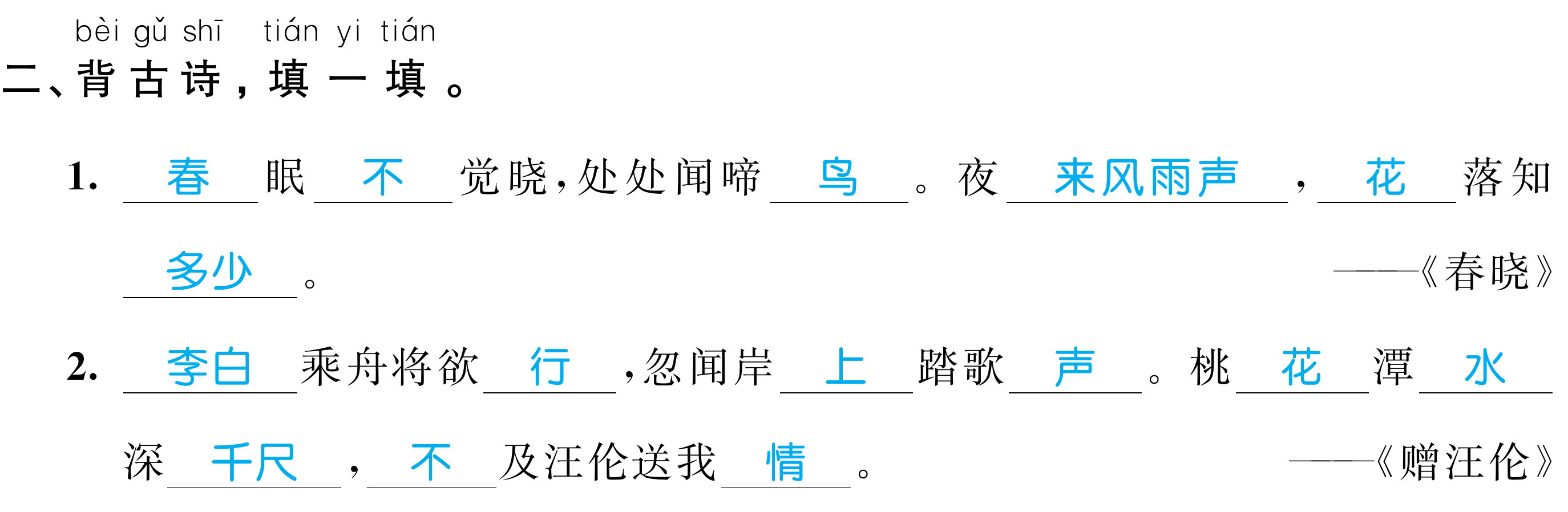 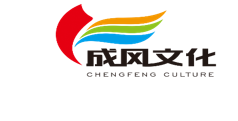 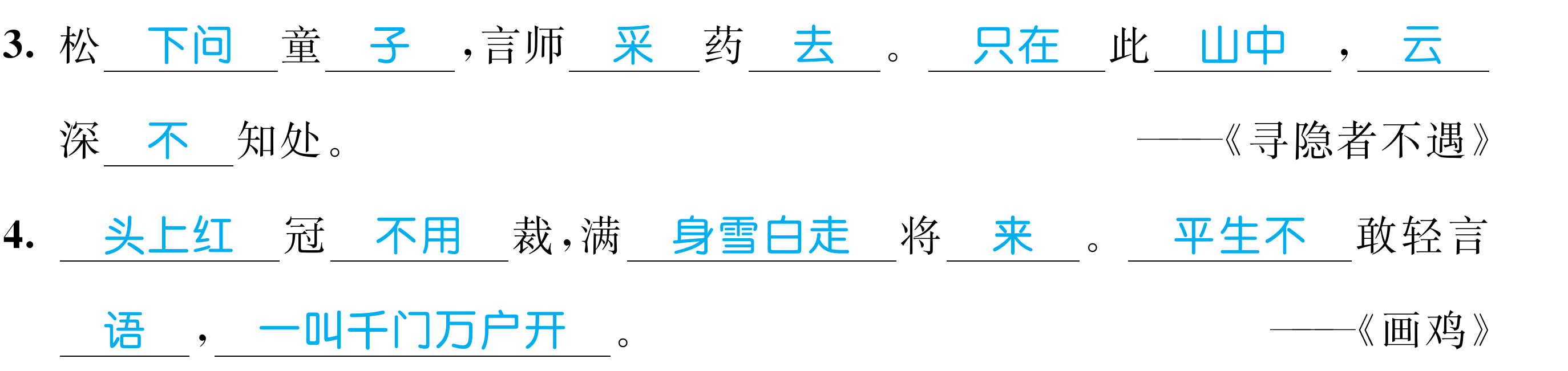 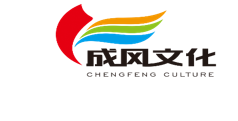 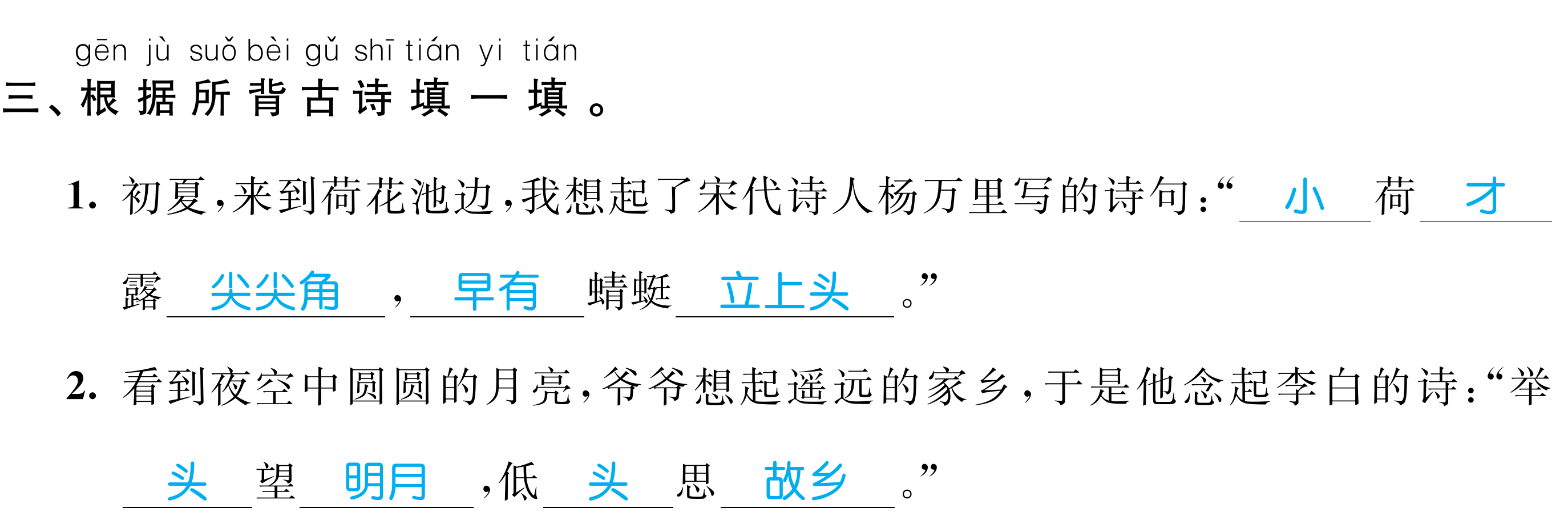 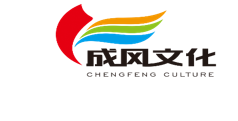 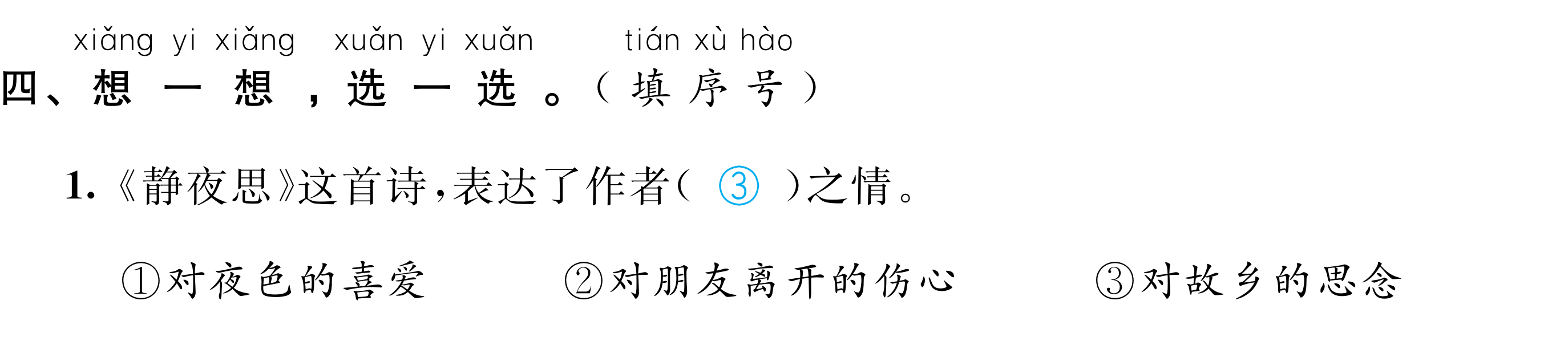 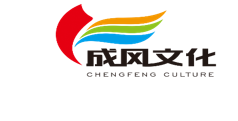 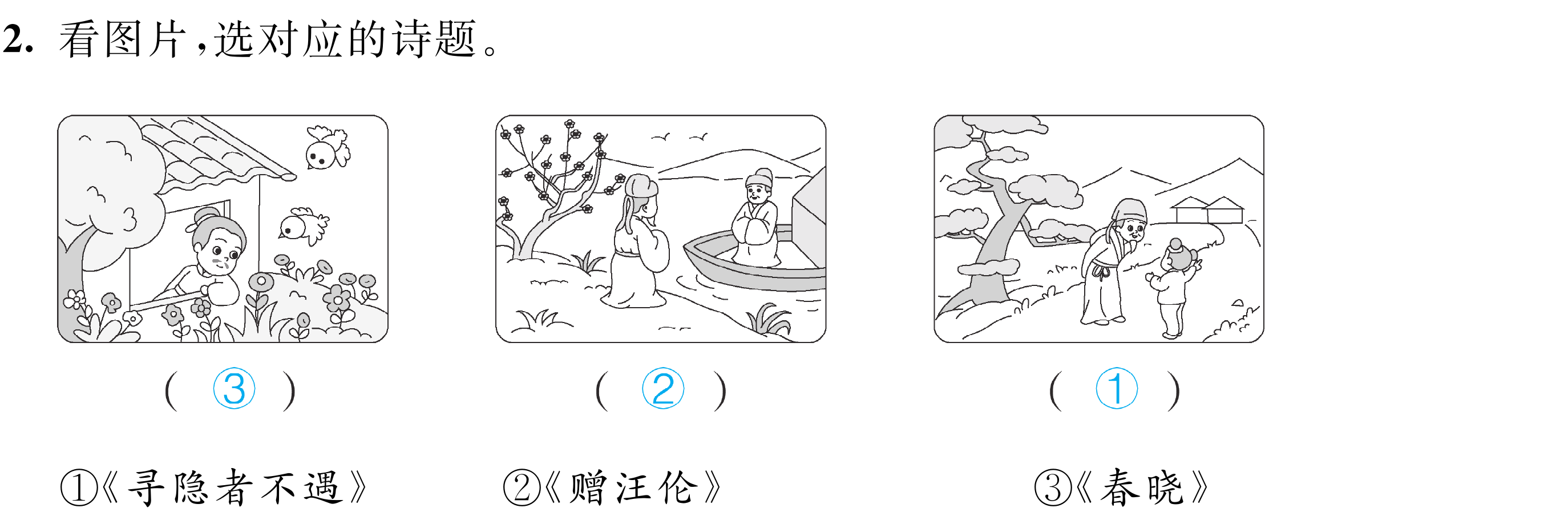 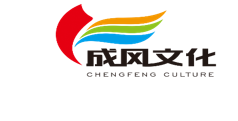 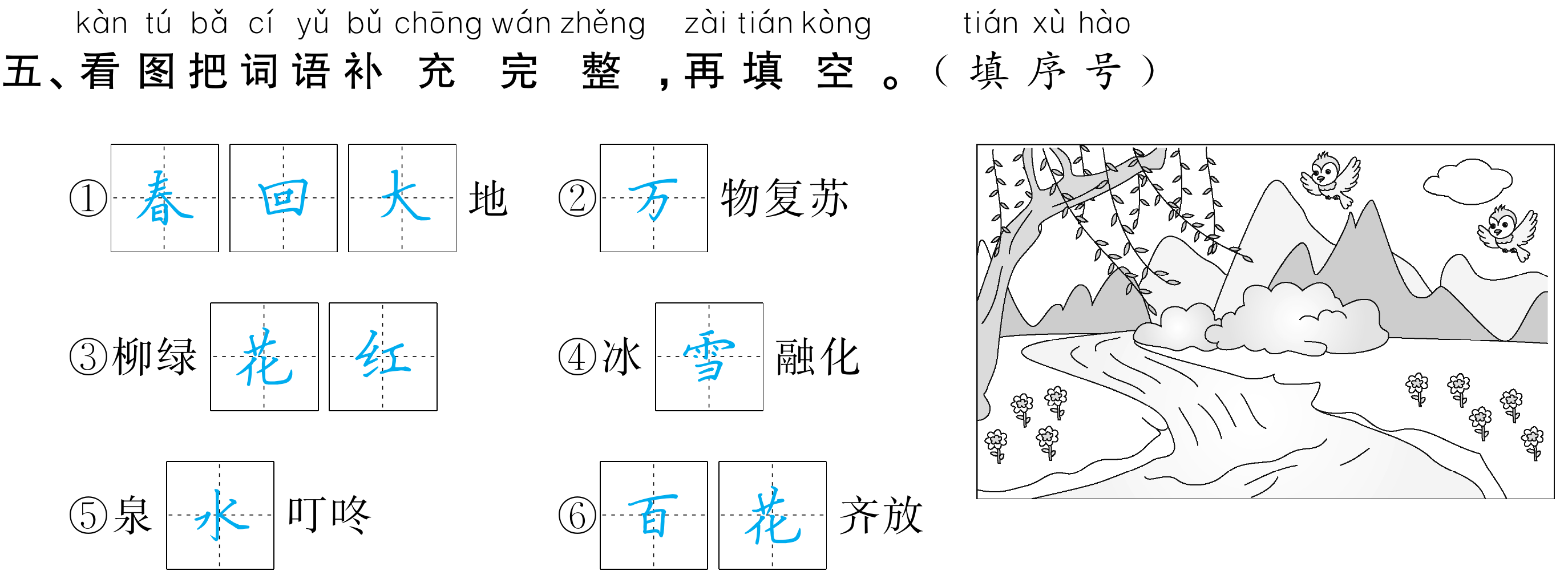 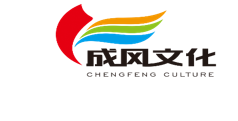 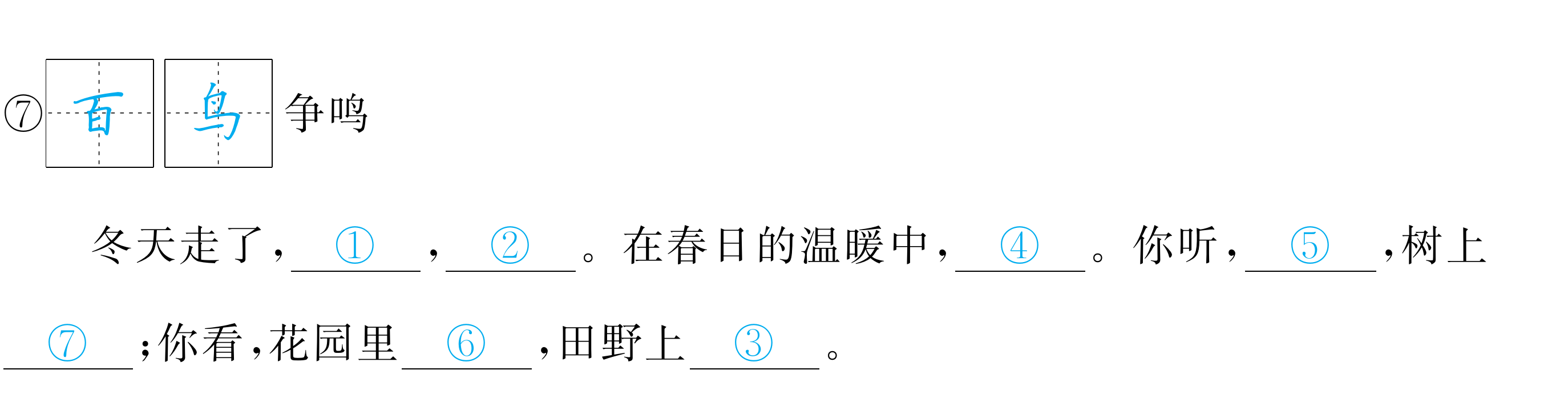 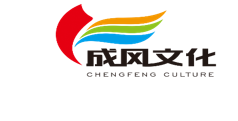 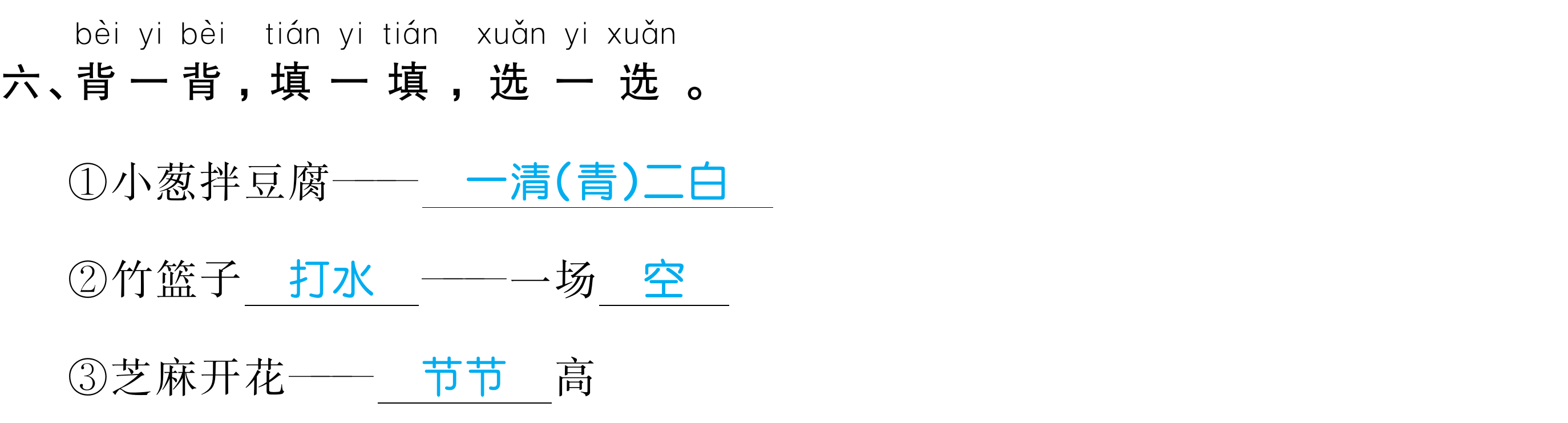 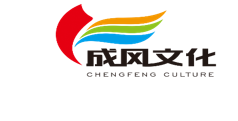 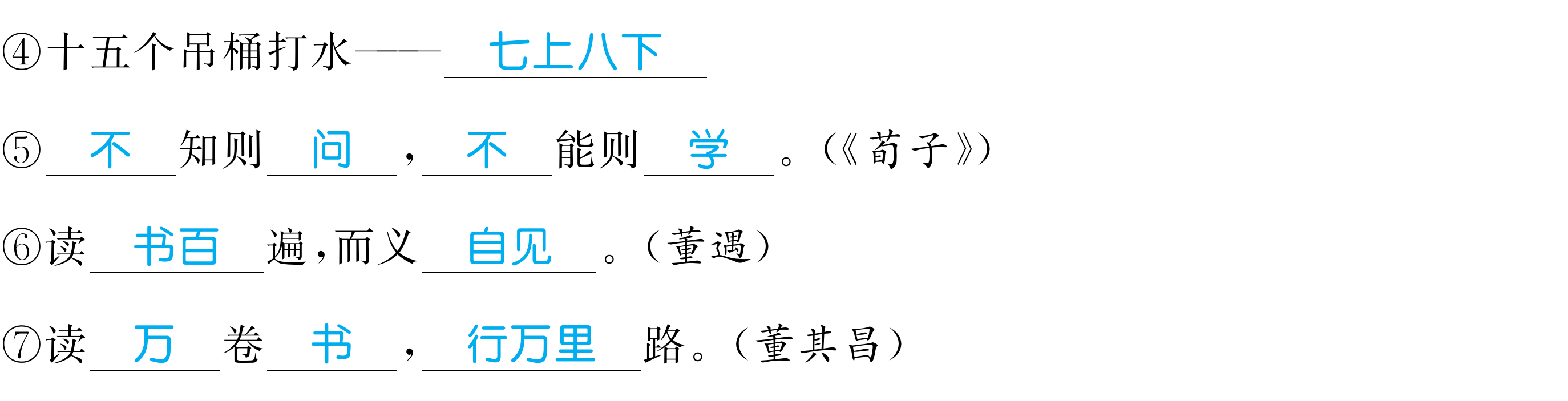 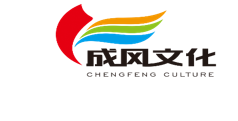 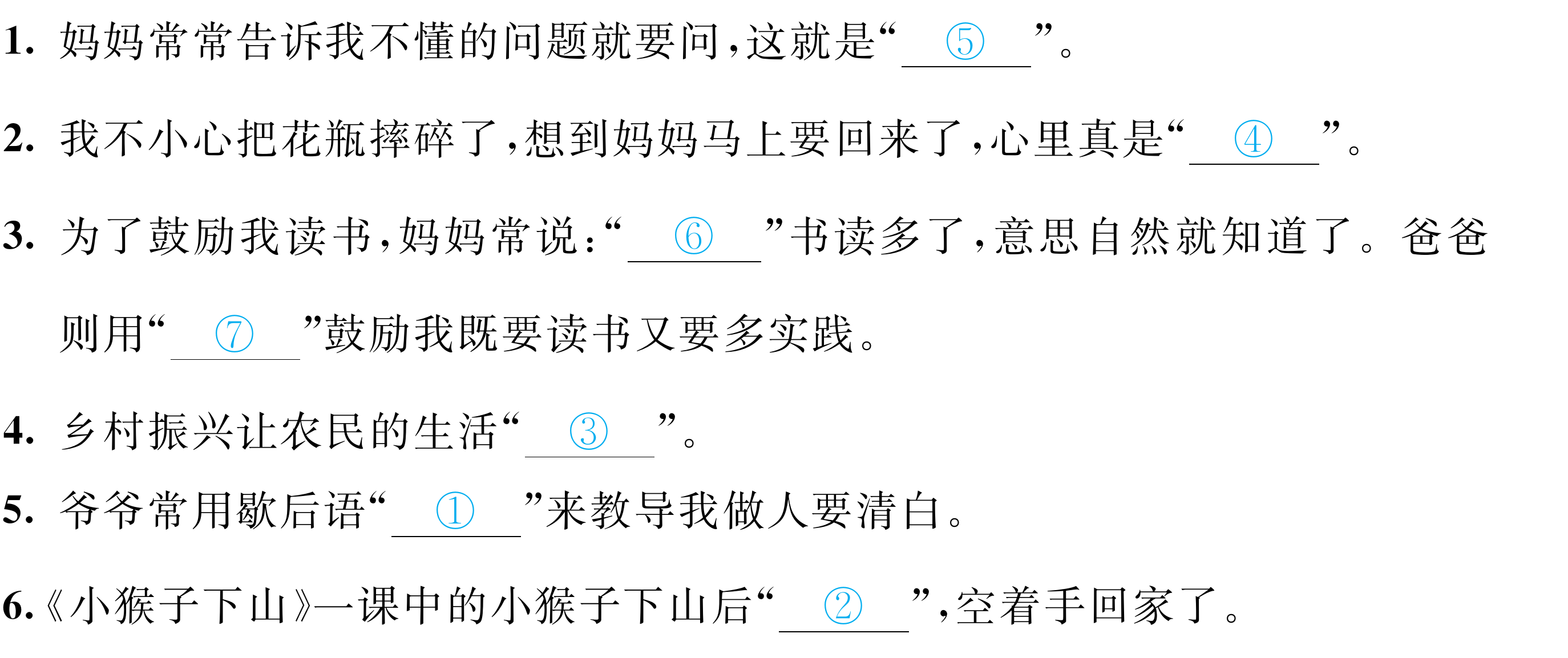 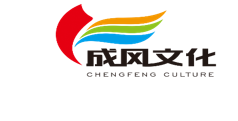 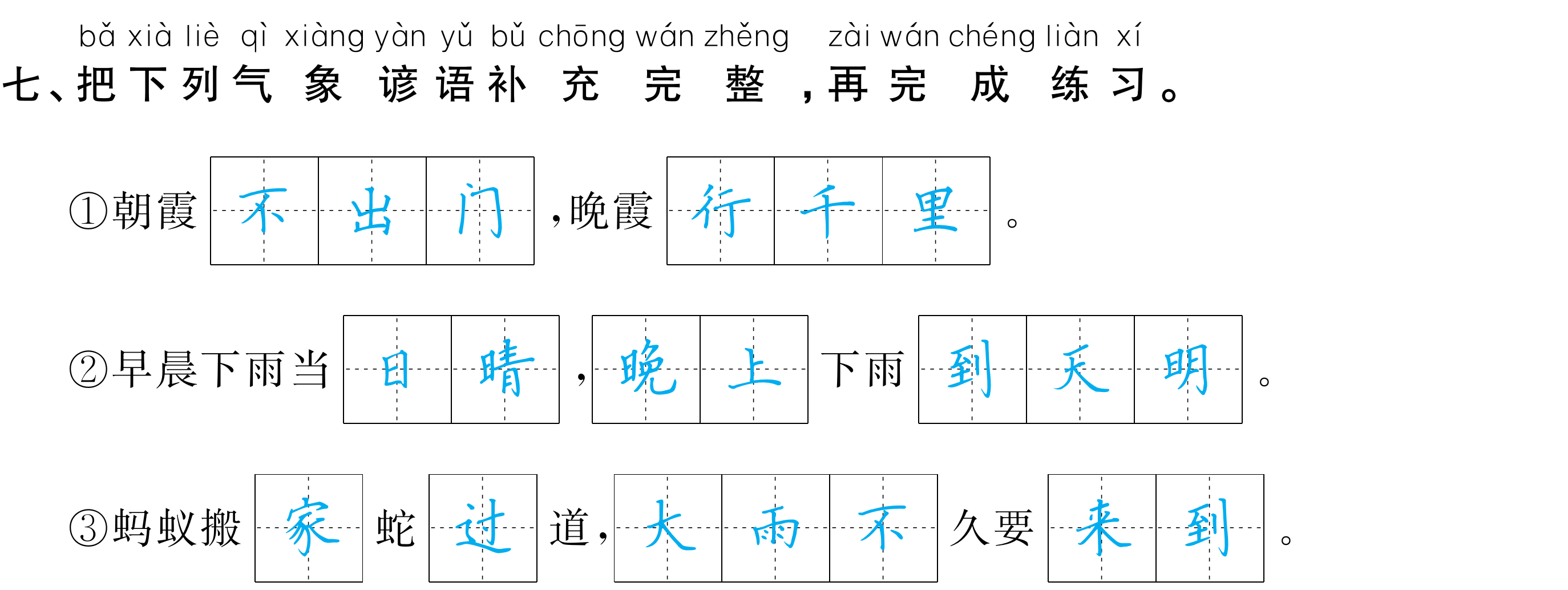 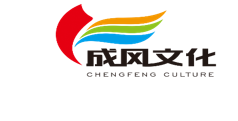 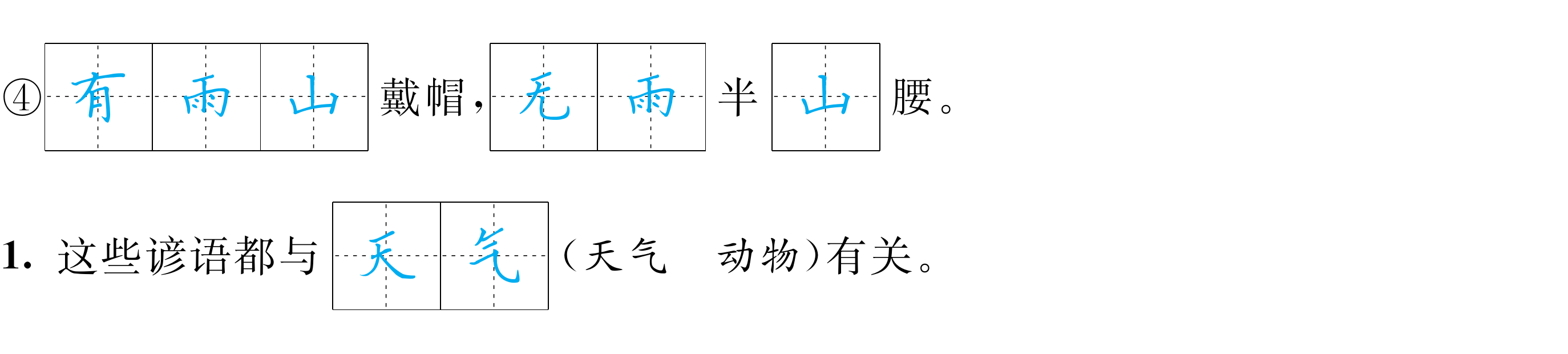 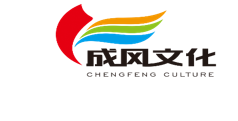 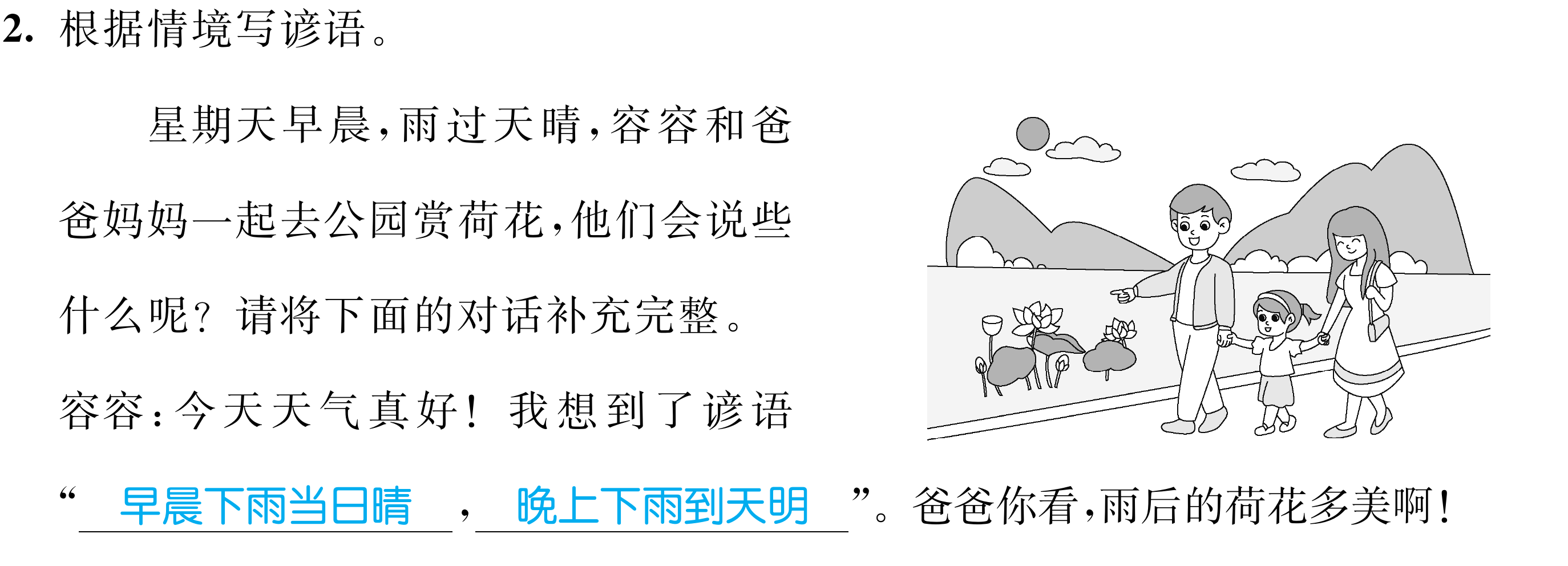 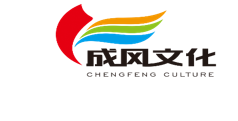 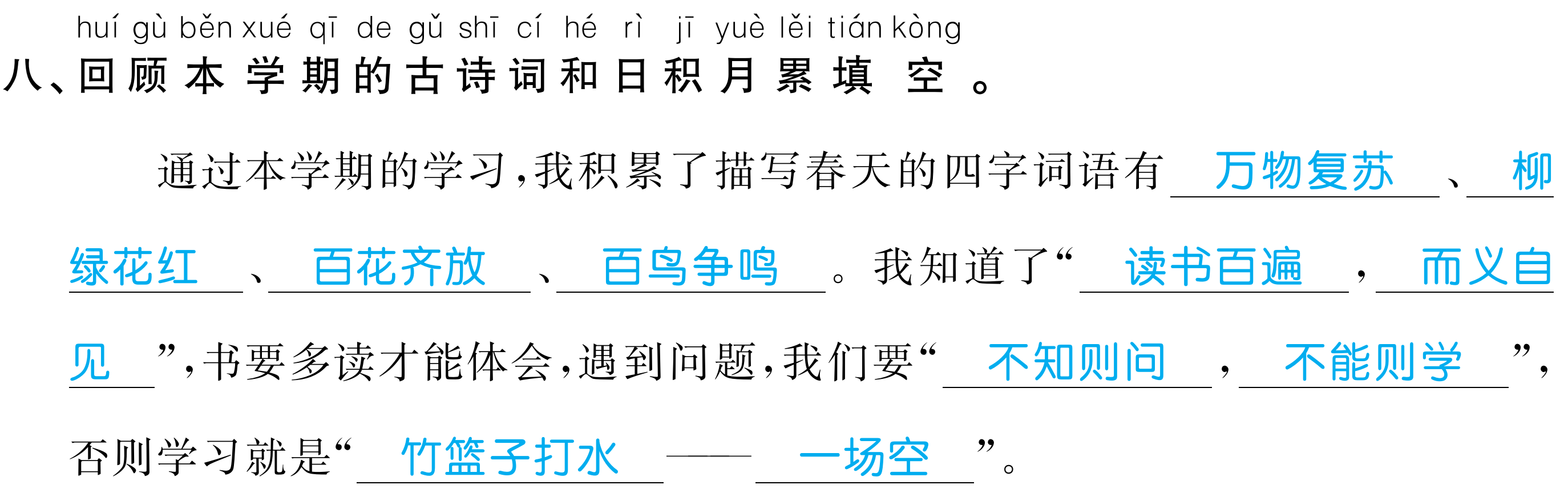 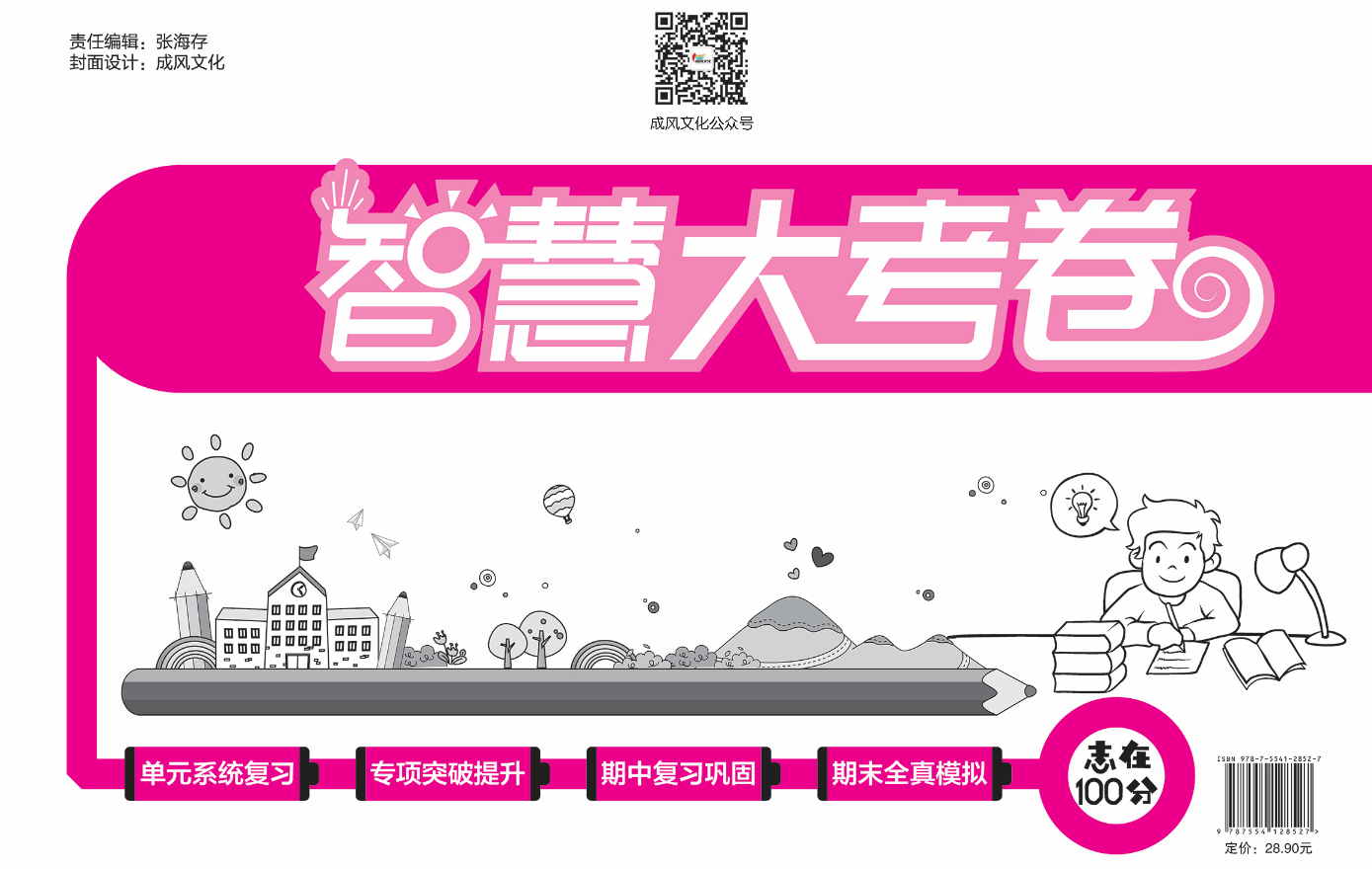